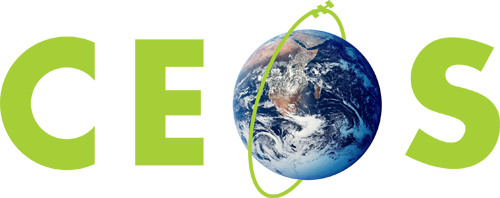 Committee on Earth Observation Satellites
Sustainable Development Goals Ad Hoc Team
Alex Held, CSIRO, Co-lead & SIT Chair
Flora Kerblat, CSIRO, Executive Secretary 
Marc Paganini, ESA, Co-lead
Supported by Argyro Kavvada (NASA, GEO EO4SDG) 
CEOS Plenary 2019
Agenda Item #5.5
Ha Noi, Viet Nam
14 – 16 October 2019
Presenter Guidance
Presenters should name their files using the following convention:
AgendaItemNumber_LastName_Subject_Version.pptx (e.g., 1.5_Holloway_Communications_v2.pptx)
Reporting to support discussion or decision is encouraged, but historical context and detailed reporting should be provided as pre-meeting reading material or in background slides.
Materials should explicitly highlight the decisions, endorsements, outcomes, or actions you are seeking at Plenary. The more explicit you are with the required actions, the better. Do feel free to propose draft action text for consideration – it may be revised, but will help with the efficient preparation of the Plenary actions record.
Materials should be sent to matthew@symbioscomms.com and kim.e.holloway@nasa.gov
Documents for endorsement: no later than October 1
Presentations: no later than October 8
2
SDG AHT objectives at Plenary 33
Be granted another year (with the same leadership or not)
With adequate support from CEOS Agencies
To organise ourselves with dedicated sub-teams on streamlined activities
To be skilled to fulfil our objectives for 2020 and beyond
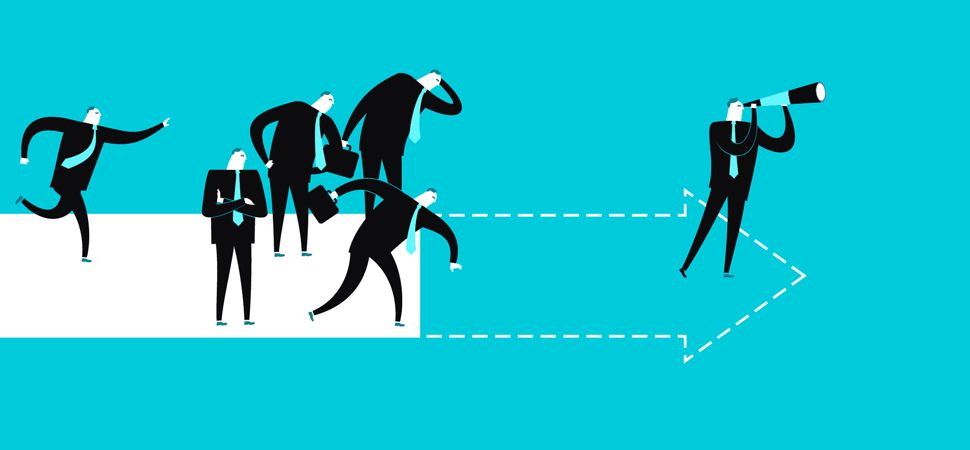 3
Status of SDG-AHT deliverables CEOS Work Plan (2019-2021)
4
Streamlining of CEOS SDG activities
3 Primary Indicators
As a demonstration of the effectiveness of “streamlining”, the  SDG-AHT proposed at SIT 34: 
to start with 3 SDG indicators
most ready to integrate EO in their processes
indicators selected by the IAEG-SDGs WGGI for the Task Stream on satellite Earth Observation data for the SDG indicators
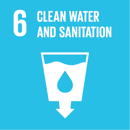 SDG 6.6.1 Water related 
Ecosystems
SDG 11.3.1Sustainable 
Urbanization
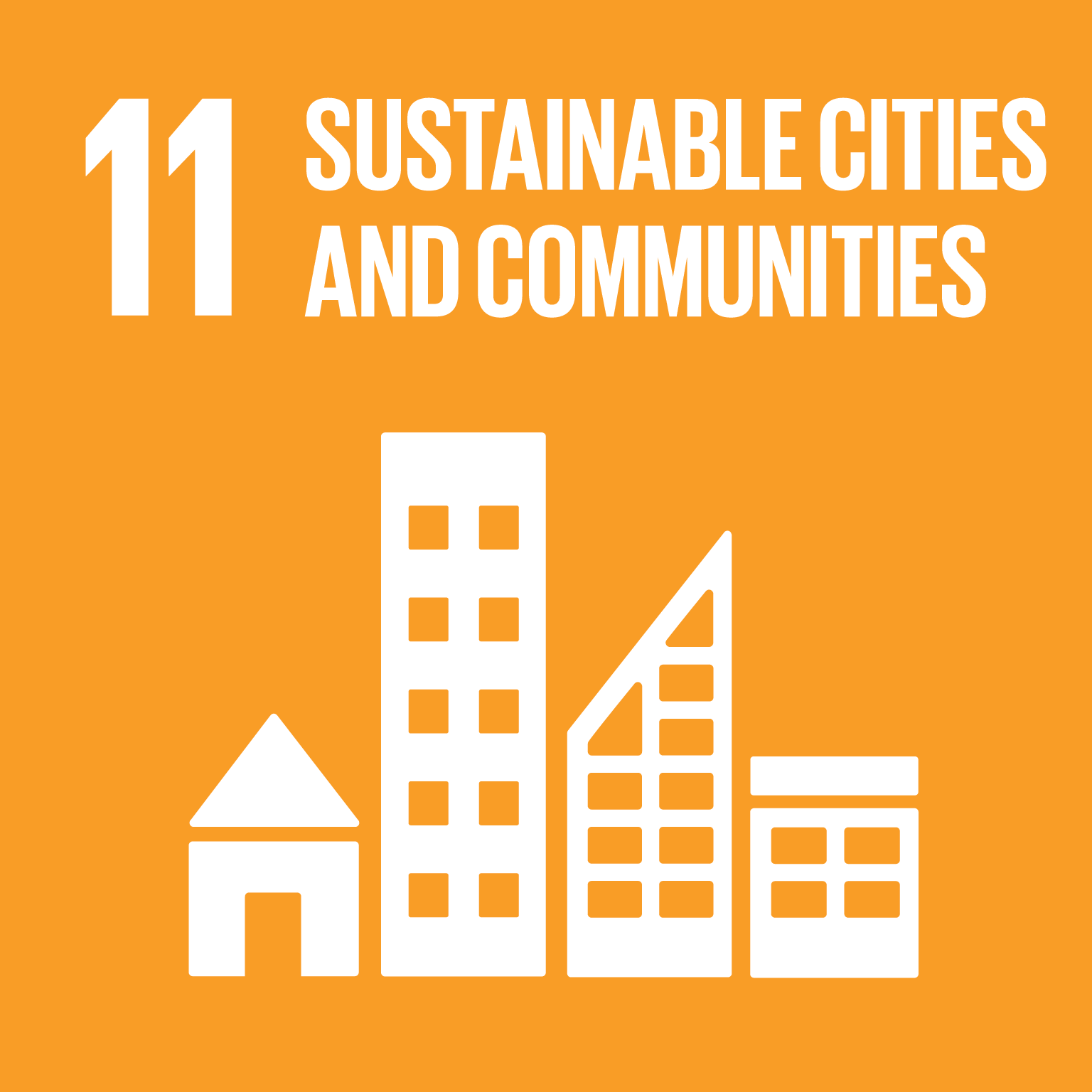 SDG 15.3.1 
Land Degradation Neutrality
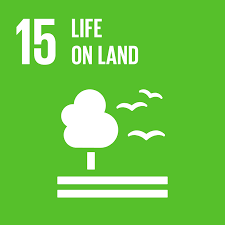 Changes in the spatial extent of open waters (lakes, artificial water bodies, rivers and estuaries)
Changes in the spatial extent of vegetated wetlands (including mangroves)
WQ of lakes and artificial water bodies
Water discharge in rivers & estuaries
Mapping of Human Settlements
Mapping of Population density(disaggregation of census data)
Functional Urban Areas
Land degradation from the changes in land cover
Land degradation from the changes in land productivity
Land degradation from the changes in carbon stock above and below ground (soil organic carbon as proxy)
5
SDG-AHT 2019-2021 workplan
Activities and Deliverables
Information Providers
Satellite Data Providers
End Users
6
SDG-AHT 2019-2021 workplan
Activities and Deliverables
UN Inter-Agency and Expert Group on SDG Indicators (IAEG-SDGs)
Working Group on Geo-Spatial Information (WGGI) Task Stream II Application of satellite data for the SDG indicators
UN Environment
UN Habitat
UNCCD
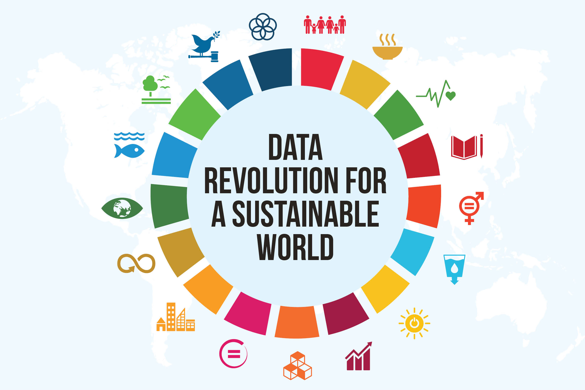 6.6.1 	Waterrelated ecosystems
11.3.1  	Sustainable Urbanization
15.3.1 	Land Degradation Neutrality
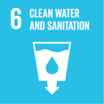 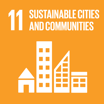 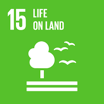 Surface Water Extent, Vegetated Wetlands, Water Quality
Human Settlements, 
Population Density, urban/rural
Land Cover, Land Productivity, Carbon Stock
CEOS SDG AHT
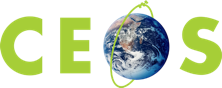 Satellite Data Requirements
Satellite Data Requirement Sub-team
LSI-VC
Enabling Infrastructure Sub-team
EO Enabling Infrastructures
WGISS
SEO
Capacity Building Sub-team
EO Capacity Building
WGCapD
WGISS
Water Sub-team

(e.g. GA/CSIRO, EC, NASA, JAXA, ESA)
Urban Sub-team
(e.g. EC, NASA, DLR, ESA, SANSA)
LDN Sub-team

(e.g. CSIRO, ESA, EC, SANSA, NASA)
EO Good Practice Guidance
LSI-VC
EO Demonstration Cases
SEO
EO Quality Standards
WGCVLPV
GEO EO4SDG
GEO Wetlands
AQUAWATCH
GEO Human Planet
GUOI
GEO LDN
CEOS activities on SDGs
Future Outlook
SDGs is one of GEO Priorities + of the new CEOS SIT Chair for 2020-2021: 
how does CEOS continue to support the 2030 Agenda?
Email sent on 03/10/19 (from SDG AHT co-leads) with background documents including an Information Note and the updated Work Plan (available here on CEOS Document Management ) for their review
… Inviting CEOS Principals at the Plenary to:
approve the renewal of an additional and final year of extension
express their support to the implementation of the new CEOS 2020-2021 Workplan on SDGs, which is provided for information, and indicate the level of resources they are ready to assign on the CEOS work plan activities related to the three SDG indicators proposed at SIT-34 (Water related Ecosystems, Sustainable Urbanization, Land Degradation Neutrality)
designate CEOS Agencies’ staff who can participate to the AHT sub-teams as leads or contributors
consider the possibility to become a co-lead of the SDG-AHT for the upcoming year, in agreement with the AHT leadership rotation of the SDG-AHT Terms of Reference
8
CEOS activities on SDGs
Future Outlook
If renewed…. Our ROADMAP TO SIT-35
Update the 2019-2021 CEOS workplan on SDGs based on Principals decisions and comments at CEOS Plenary 33
Ensure Agencies’ participation and commitment to the SDG workplan is adequate to fulfil our objectives.
Fully engage with CEOS groups (VCs, WGs and SEO) listed in the WP and plan a coordinated and effective way forward (before Christmas break) with designated sub-teams
Comply with CEOS processes and work with CEOS SIT Chair towards SIT-35 (if a WG to be created by CEOS Plenary 34)
9
Background information
10
Solutions to explore against existing challenges
11
CEOS Engagement Plan on SDGs
Criteria for streamlining CEOS activities
The CEOS activities on SDGs must focus on the unique role that CEOS should play as a coordination body of the Space Agencies.
The CEOS activities on SDGs must serve the interest of CEOS and offer tangible benefits to all CEOS Agencies.
The permanent CEOS entities (WGs, VCs, SEO) must be involved in order to leverage expertise, and maximize resource and overall benefits. 
The CEOS activities on SDGs must complement rather than duplicate the GEO community efforts on SDGs (GEO EO4SDG initiative).
The CEOS activities on SDGs must be connected to the SDG processes in place in the UN (e.g. IAEG-SDGs WGGI and UN Custodian Agencies). 
The CEOS activities on SDGs and deliverables must be embedded in the GEO Federated Approach on SDGs and related workflows.
The CEOS activities on SDGs and deliverables must be commensurate with the resources available in CEOS to deliver as planned.
12
Indicators 6.6.1, 11.3.1, and 15.3.1 Progress on CEOS pilot support
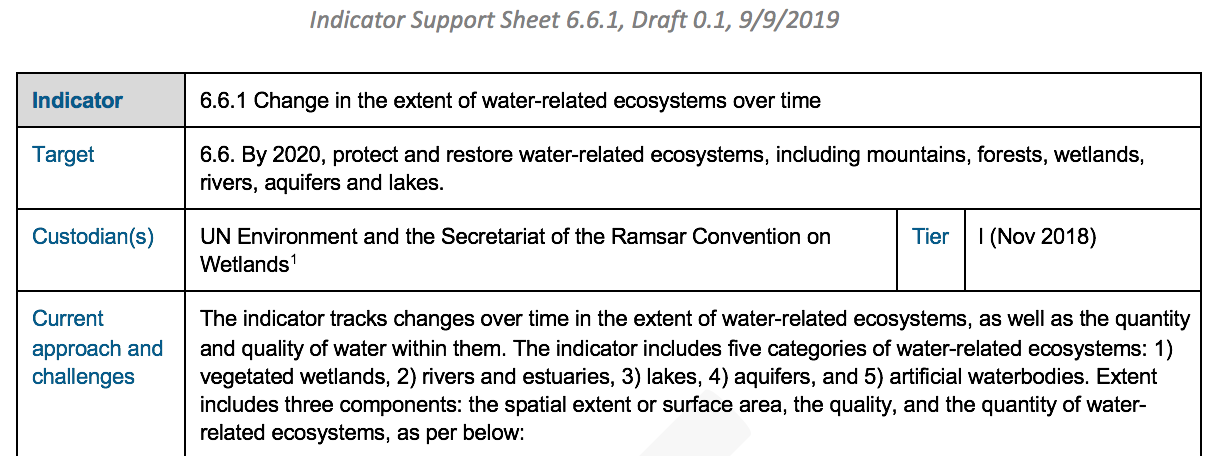 Indicator Support Sheets with analysis of challenges and opportunities for EO uptake and  review of existing EO datasets, tools and platforms
Satellite Data Requirement Tables drafted in general and with regional focus (e.g. Pacific islands)
SEO started to customize CEOS ODC workflows for the 3 primary indicators.
Capacity Building organized jointly by SDG-AHT and  WGCapD (e.g. Webinars, Training by NASA  during 2019 AmeriGEO Week)
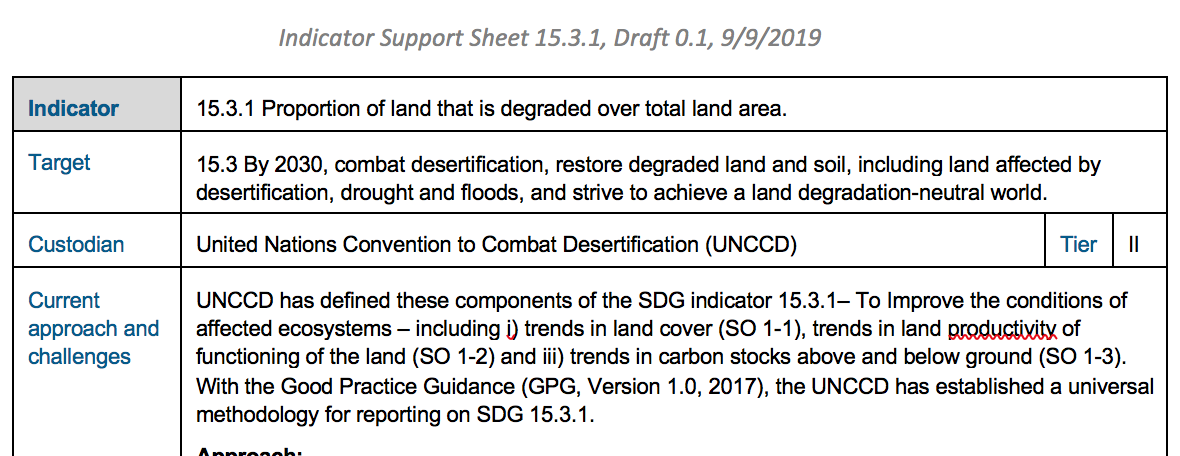 13
THANK YOU
Alex Held (CSIRO, SDG AHT Co-lead and SIT Chair)
Marc Paganini (ESA, SDH AHT Co-lead)
Flora Kerblat (CSIRO, SDG AHT Executive Secretary and SIT Chair team)

Please contact us: sdg-leads@lists.ceos.org
14